NOM: ………………………………………….

Prénom: ……………………………………
NOM: ………………………………………….

Prénom: ……………………………………
Cahier du jour
Cahier du jour
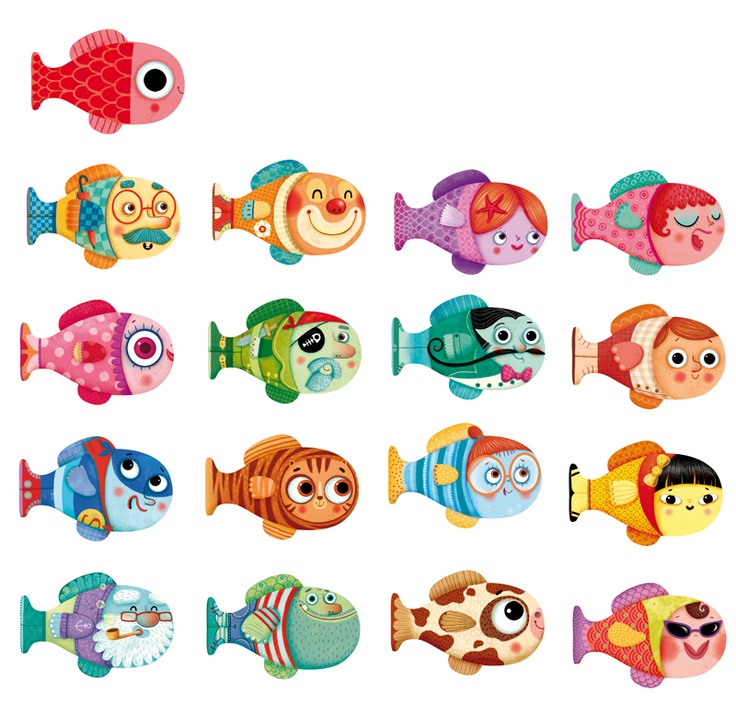 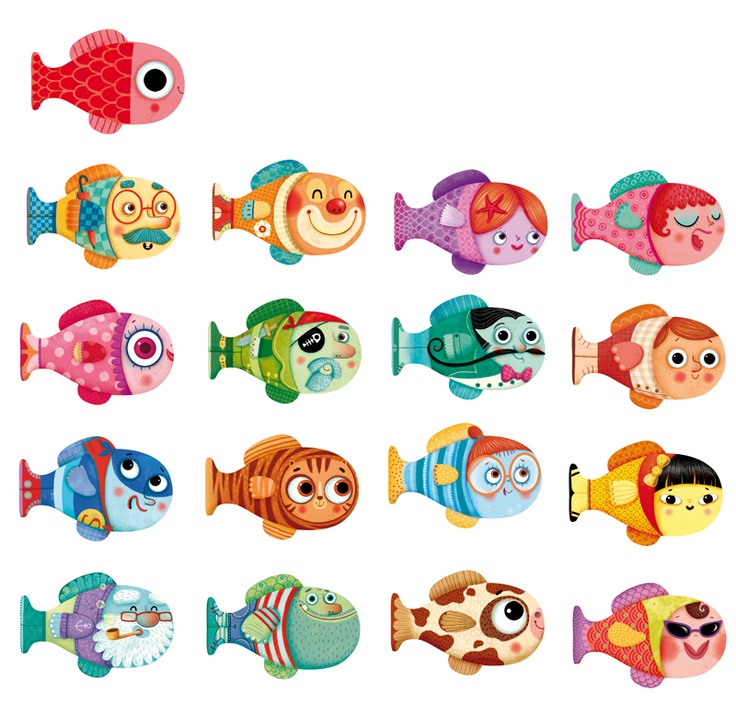 Classe de CP
Année scolaire 2015/2016
Classe de CP
Année scolaire 20145/20156
NOM: ………………………………………….

Prénom: ……………………………………
NOM: ………………………………………….

Prénom: ………………………………………
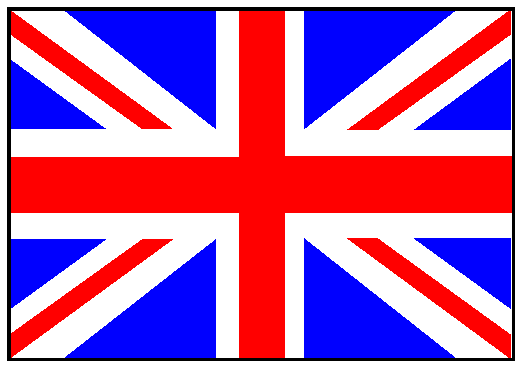 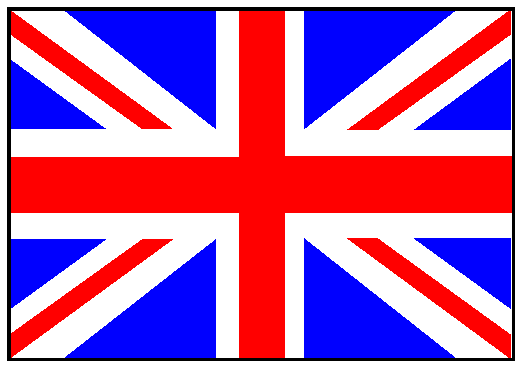 Cahier d’ANGLAIS
Cahier d’ANGLAIS
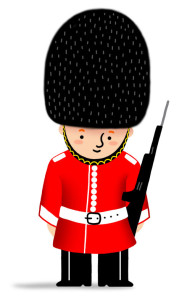 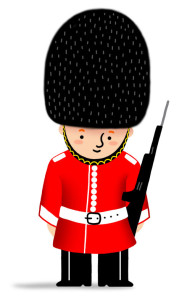 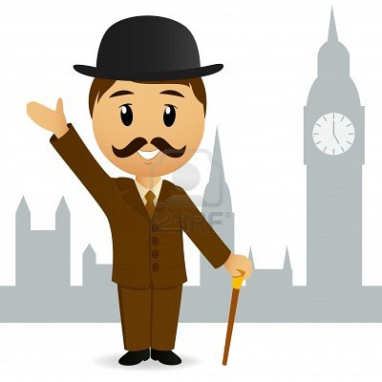 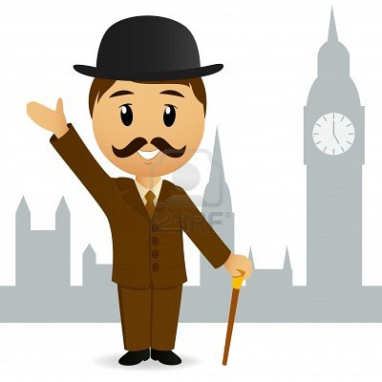 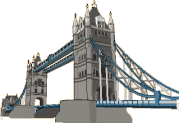 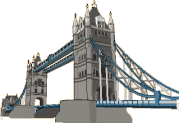 Classe de CP
Année scolaire 2015/2016
Classe de CP
Année scolaire 2015/2016
NOM: ………………………………………….

Prénom: ……………………………………
NOM: ………………………………………….

Prénom: ……………………………………
Cahier de liaison et de devoirs
Cahier de liaison et de devoirs
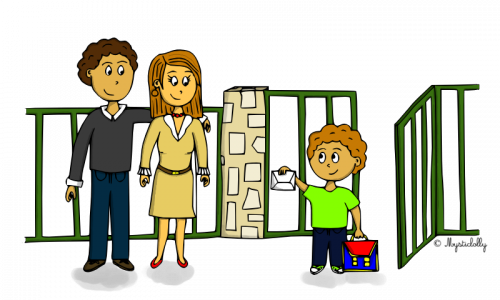 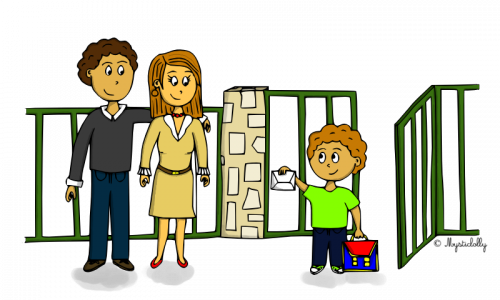 Classe de CP
Année scolaire 2015/2016
Classe de CP
Année scolaire 2015/2016
NOM: ………………………………………….

Prénom: ……………………………………
NOM: ………………………………………….

Prénom: ……………………………………
Cahier de leçons de mathématiques
Cahier de leçons de mathématiques
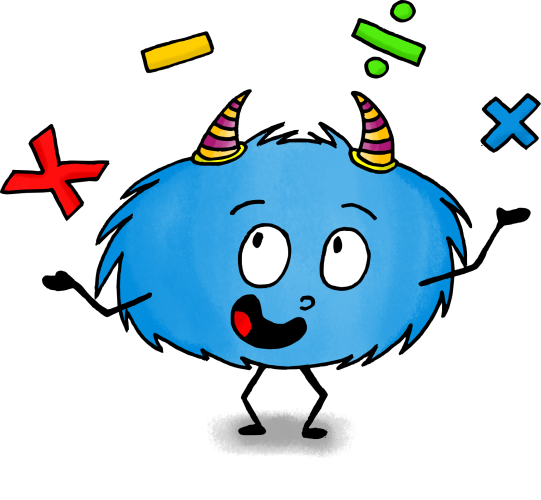 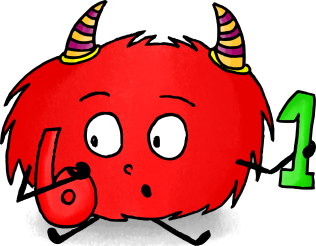 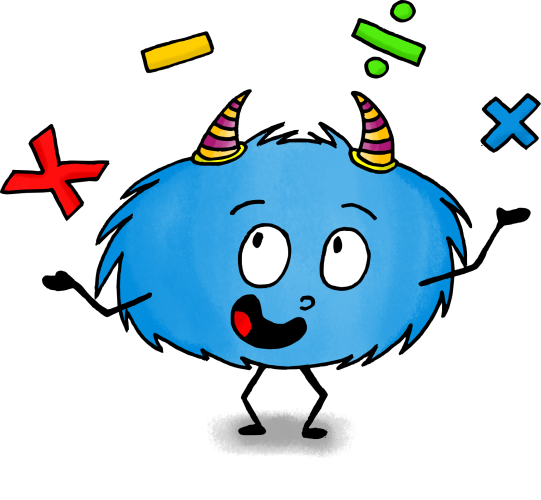 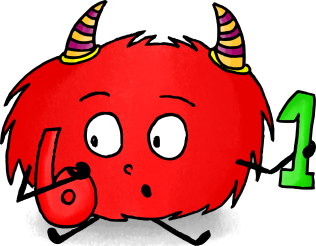 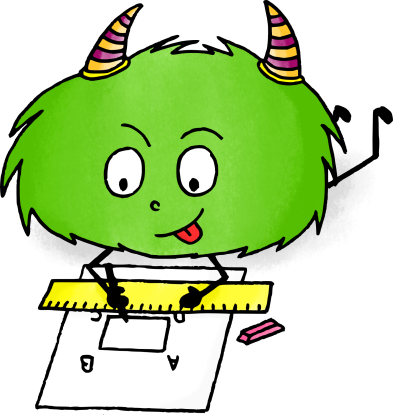 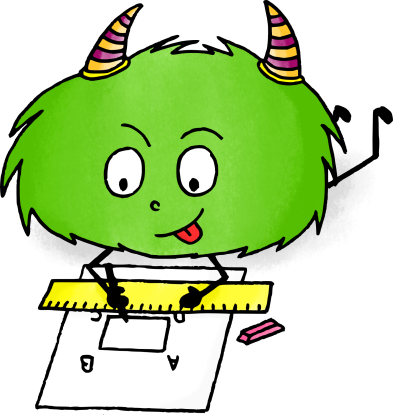 Classe de CP
Année scolaire 2015/2016
Classe de CP
Année scolaire 2015/2016